Guidelines for Effective Dialogue

“Try on” (new ideas and approaches)
It’s okay to disagree…
…It’s not okay to blame, shame or attack yourself or others
Practice “self-focus” (use “I” statements)
Practice “both / and” instead of “either / or” thinking
Notice both content (what is said) and process (how it’s said and the reaction it gets)
Be open to feedback regarding intent and impact
Share talk and listening time equitably
Maintain Confidentiality
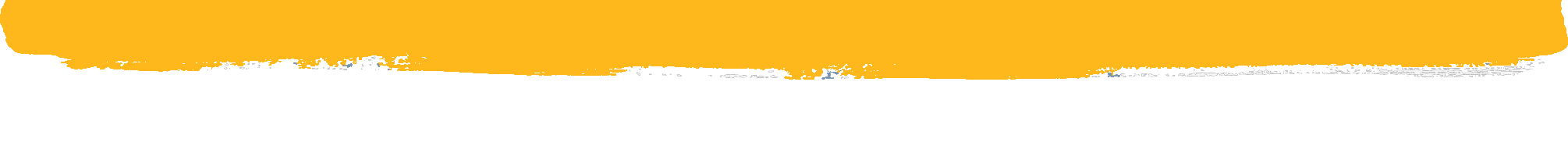 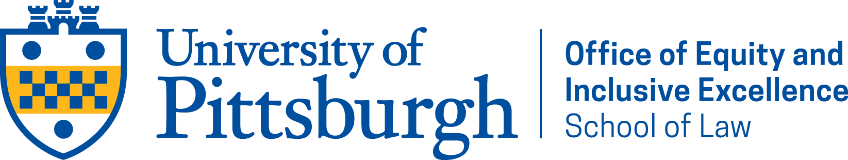 © VISIONS, Inc. 2011
Guidelines For Effective Cross-Cultural Communications
“Try On”
Consider another’s thoughts, feelings or actions in order to understand why they think, feel or behave differently from you.
Notice Both Interpersonal Process and Content
Process is how we engage with others & content is the work we do. Remain mindful of team or interpersonal dynamics in the course of doing your work and pursuing your goals.
It’s Okay to Disagree
Recognize that disagreement is essential to driving innovation and producing better outcomes. Disagree without being disagreeable.
Be Aware of Intent and Impact
Assume positive intent. What you say or do (or what is said or done to you) has meaning beyond the words and the actions.  Words and actions can cause unintentional offense (outside of one’s awareness).
It’s Not Okay to Blame, Shame, or Attack Yourself or Others
Avoid actions towards self or others that harm, create unhealthy competition or shut down engagement.
Share talk and listening time equitably
Include all voices. If you tend to speak often, make room for other voices and invite others in; if you tend to speak less, practice stepping up to participate more fully.
Practice Self-Focus
Reflect on why you react or feel a certain way in response to someone else’s actions. Notice your own thoughts, feelings and needs in order to interact effectively with others. Communicate using “I” statements.
Be Trustworthy / Maintain Confidentiality
Follow through on commitments. Be honest and transparent. What’s shared here, stays here; what’s learned here can leave here.
Practice Both / And Thinking
Manage multiple perspectives, ideas and solutions by using “and” rather than “but.” Increase collaboration over competition to improve problem solving and innovation.
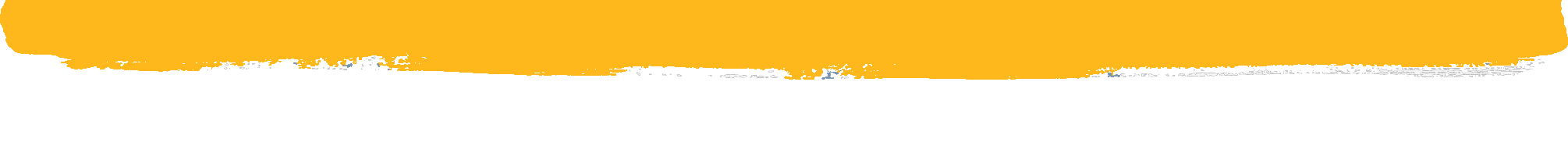 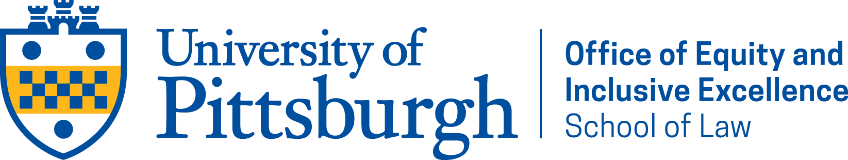 © VISIONS, Inc. 2011